1
water in clinical laboratory
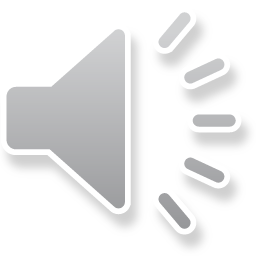 Nadiya hesari
Thanks to Dr.fatemeh keyfi
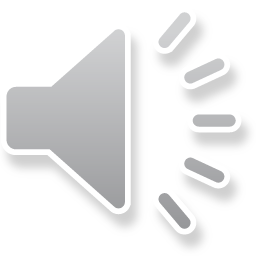 2
Introduction
In today’s laboratories, the availability of pure water is essential, and while consumers consider tap water to be “pure,” laboratory scientists and healthcare professionals regard it as highly contaminated.
Analytical and experimental scientists are concerned with elements and compounds at concentrations in the parts per billion (ppb) range or lower as many of these contaminants can have a negative effect on applications through their interaction with other substances, including the substance under analysis.
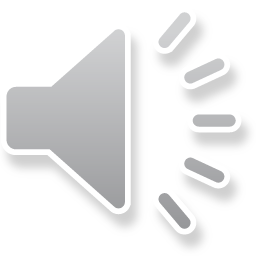 3
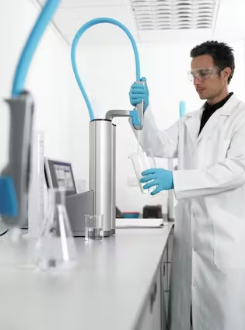 For most laboratory and clinical applications, the water that is used is typically purified from drinking water; however, the unique ability of water to dissolve (to some extent) virtually every chemical compound and support practically every form of life means that drinking water supplies contain many substances in solution or suspension, and additional impurities are derived during the drinking water purification process. Furthermore, unlike other raw materials, drinking water may vary significantly in purity – both from one geographical region to another and from season to season.
4
There are five classes of impurities found in natural and drinking water: suspended particles
dissolved inorganic compounds
dissolved organic compounds
microorganisms and biomolecules
and dissolved gases.




The overall objective of water purification methods for scientific and medical applications is to remove drinking water impurities while minimizing additional contamination from purification system components and bacterial growth.
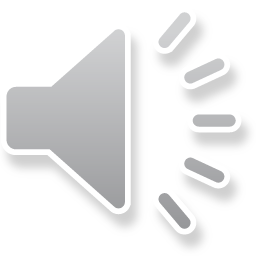 5
Water quality for clinical diagnostics
reduce the reliability of the test results and increase calibration times and reagent costs
On one hand, in a clinical analyzer, purified water can be used for many different functions, including washing reaction cuvettes; feeding wash stations for probes and stirrer paddles; diluting reagents, samples, and detergents; incubator baths; and interface between syringe and sample.
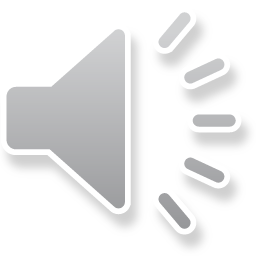 6
On the other hand, poor water quality can affect the analyzer performance in different ways as well. For example, poor water quality can reduce the accuracy of pipetting volume due to particles and bacteria; cause errors in photometric readings as a result of particles interfering when a water bath is used; contaminate cuvette washing, carryover, and water marks; contaminate sample and reagent probe washing and carryover; affect sample and dilution, leading to errors and poor reagent stability; and reduce calibration stability and sensitivity as a zero standard (Ca, Mg, PO4, HCO3, etc.).
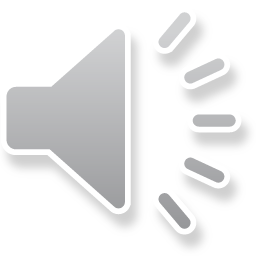 7
In addition, in immunoassay systems, bacterial byproducts (notably alkaline phosphatase) can interfere with some enzyme-based assay results; however, perhaps the most important aspect of pure water for automated pathology analyzers is arguably reliability. Laboratories without the budget or space for a “duplex” system require a robust design, which incorporates sub-systems to be used in the event of an emergency or system failure.
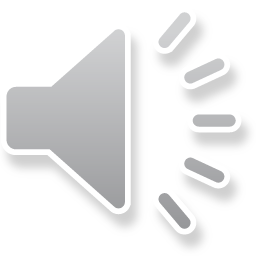 8
Pure water requirements and regulations
Since purified water is required in all science-based organizations, this has led international and national standards authorities to establish water quality standards for various applications. The most relevant to the clinical analyzer market is the Clinical and Laboratory Standards Institute (CLSI) – formerly the National Committee for Clinical Laboratory Standards. The key purified water guidelines recommend three main types of water (Type I-III), of which Type I is most relevant to clinical laboratories and feeds to automated instruments. These have been replaced with the terms Clinical Laboratory Reagent Water (CLRW), Special Reagent Water (SRW), and Instrument Feed Water.
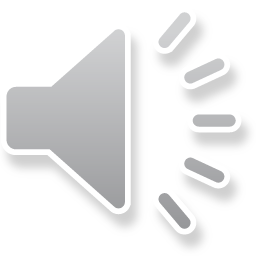 9
Validation and trend monitoring
After validating the water as fit for its purpose, it is critical to ensure that it continues to meet the required specifications, which is achieved by measuring and documenting defined parameters at established regular intervals. Furthermore, this approach can detect deterioration of purification components before this has impacted the required water quality. Deterioration in a measured parameter, such as changes in the required resistivity or bacteria level, indicates the need for system maintenance or further investigation to ensure the required water specification is always met.
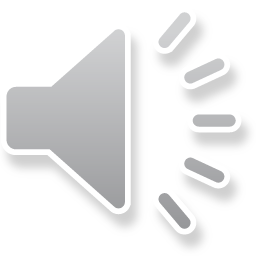 10
Clinical Laboratory Reagent Water (CLRW) specification is:

Bacteria     <10 CFU/mlResistivity  >10 MΩ.cmTOC             <500 PPBParticles     0.2um filtration or better
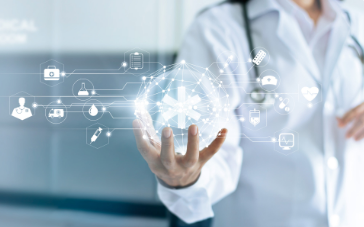 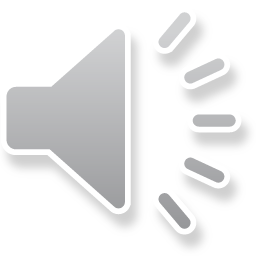 11
Conclusion
Along with the many uses of pure water in clinical labs, the importance of water quality can also be seen in the life science industry for a wide range of research lab applications, such as molecular biology, electrophoresis, electrophysiology, endotoxin analysis, histology, monoclonal antibody research and immunocytochemistry, and radioimmunology (RIA) and enzyme-linked immunosorbent assays (ELISAs).
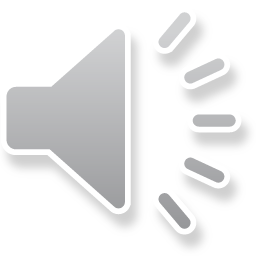 13
references
https://www.mlo-online.com/management/qa-qc/article/21138367/achieving-best-qc-practices-for-clinical-lab-water
(This article was created with the permission of ELGAⓇ LabWater, with information taken from their 2019 Pure Labwater Guide). ELGA ® LabWater is a leading global water purification manufacturer. For more information, visit www.elgalabwater.com.
14
Thanks For Your Attention
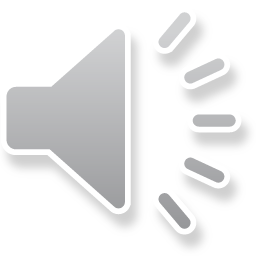